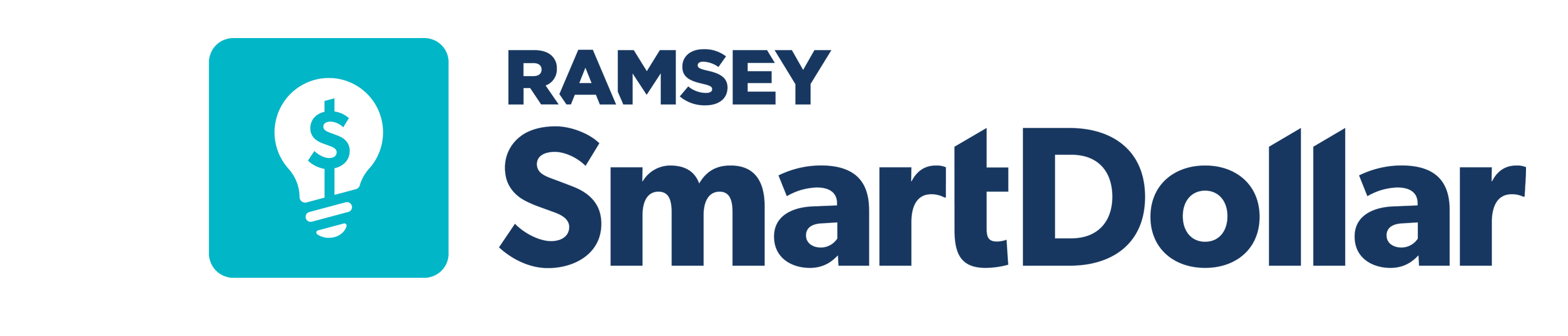 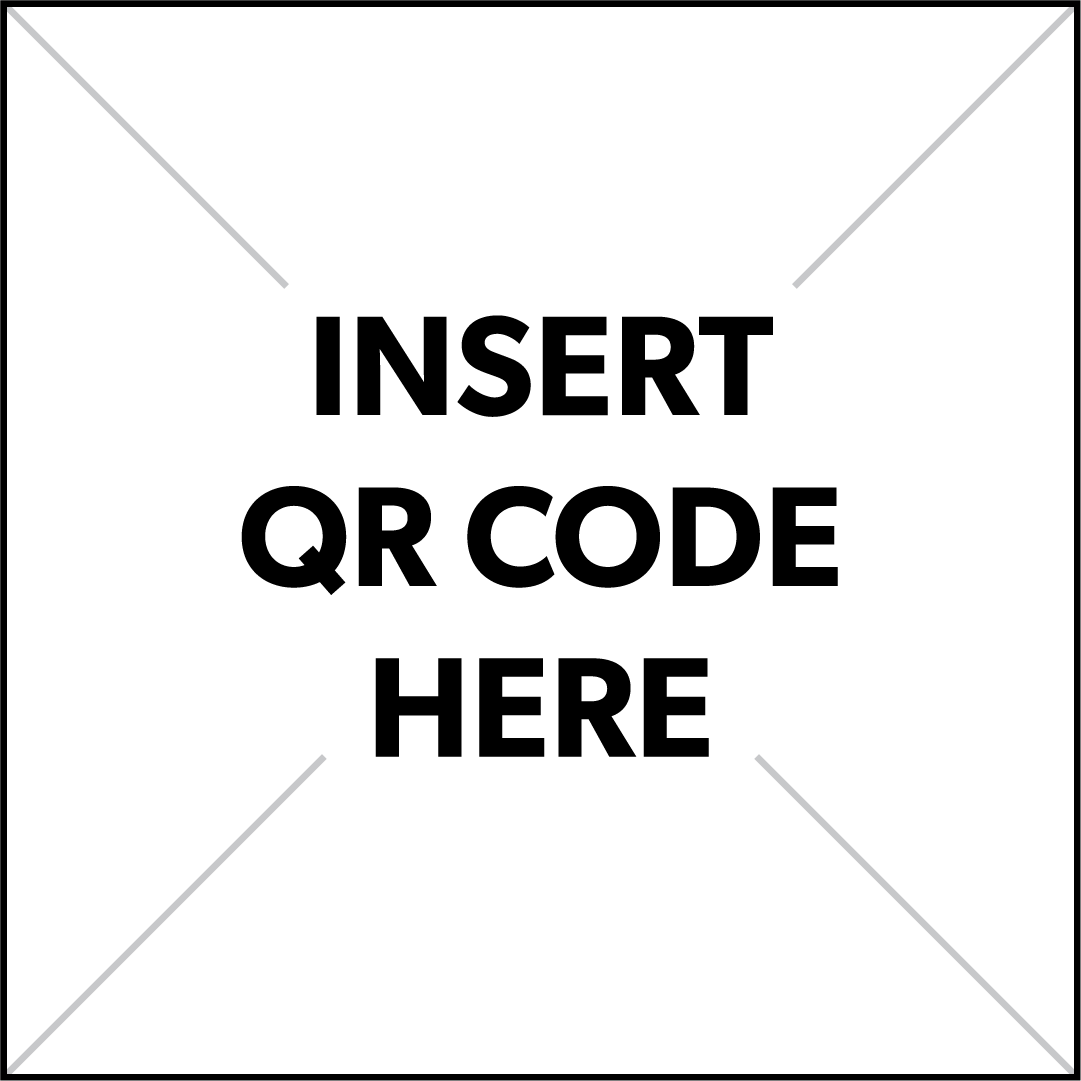 smartdollar.com/enroll/keyword